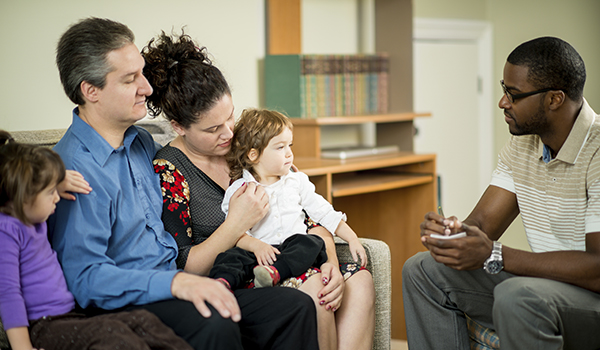 MSW Field Orientation
1
MSW Practicum II - SOWK 5607 
Advanced Year
Summer Term 2023

Presented by: Allison Everett
LANDACKNOWLEDGEMENT
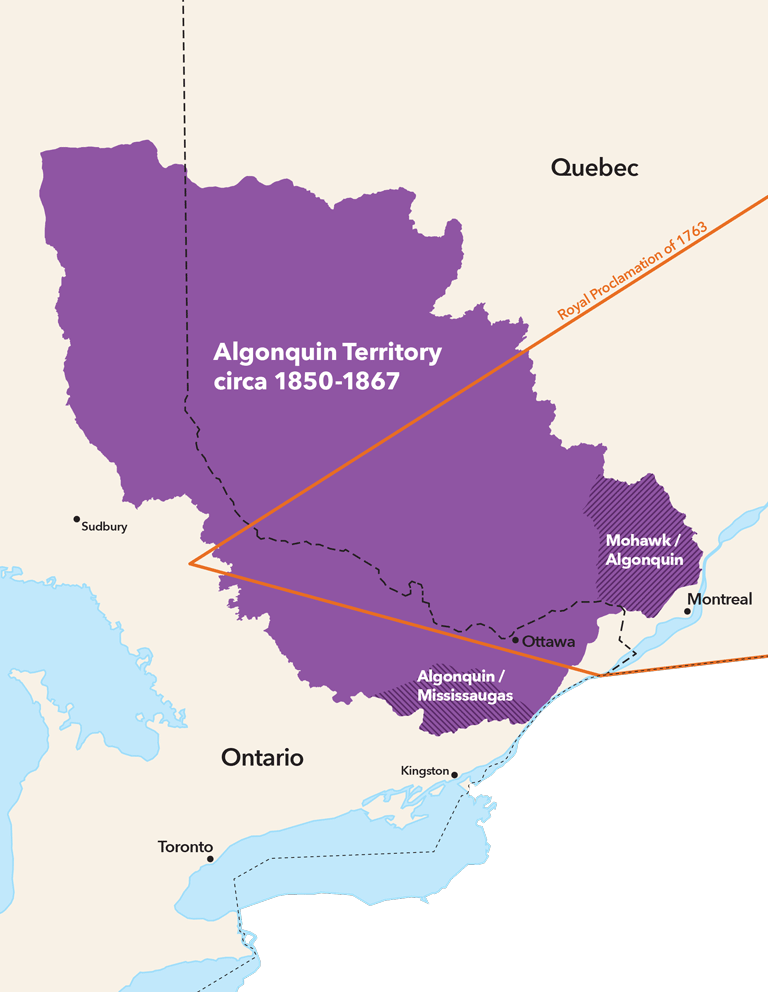 I would like to begin by acknowledging that the land in which Carleton University is located on is the unceded and unsurrendered territory of the Algonquin Anishnaabeg People. The Algonquin peoples have lived on this land since time immemorial.
3
MSW Practicum Coordinator
4
Interim Practicum Administrator, Mehak Aziz
SSW.Practicum.Admin@cunet.carleton.ca
Your Practicum Team
5
You are assigned a Faculty Liaison who facilitates your seminar and follows you on placement

This is a faculty member who is responsible for your grading on placement and assembling all documentation for your file.
Your Practicum Team (cont’d)
6
Your faculty liaison is your first point of contact, the link between the school and agency, and makes recommendations for grading
Practicum Office Hours
7
In the interest of setting appropriate professional and personal boundaries, please be advised that the Field team does not reply to emails in the evening or on weekends. We do, however, aim to respond to your email within 5 business days. We are eager to support your learning in your practicum. Please reach out the moment you have a query, so that a timely response can be provided.  Thank you.
As this is a professional practice program we ask that all emails are written in a professional manner (i.e appropriate introductory salutations- Dear Allison, Hello Allison,  Hi Allison etc)
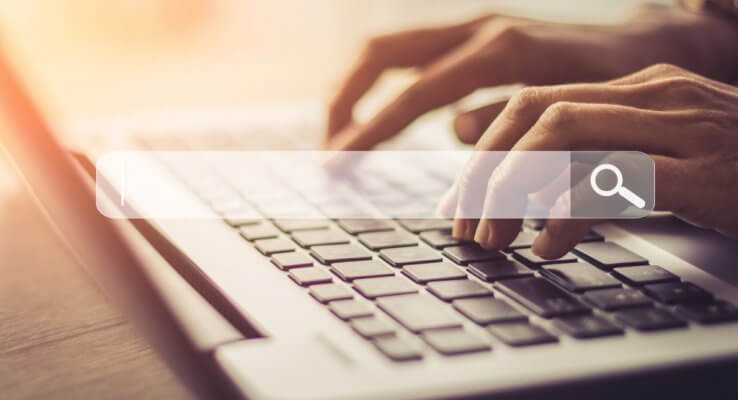 Where to Find Information
8
SOWK 5607:  The Practicum Course
9
2.0 full credits of degree program 
 450 hours in the setting. As per new directives from the Canadian Association of Social Work Education, your seminar hours can now count towards your total field hours. Thus, students will only be required to complete 438 hours in the field. 
 *6 seminars - 2 hours each (Friday mornings)
 1 extra hour of seminar (if needed) - 30 mins X 2
 Faculty Liaison consultations (1 onsite, 1 telephone) 
Written requirements, including evaluations and CUPortfolio page
Academic Prerequisites
10
Good academic standing in the MSW program
Completion of the following courses:
SOWK 5011   Social Justice Intensive
SOWK 5012   Research
Minimum of 2 credits of electives

Permission of School of Social Work 
(Your application is your request for this permission)
Application due by January 10th, 2023
Practicum Courses:  4 Mandatory Components
11
Placement Dates(May vary by setting)
12
First day is Thursday May 4th, 2023
Last day is approximately Tuesday August 16th, 2023
4- 5 days/week (32 to 40 hours per week)
You will be on placement during reading week
FAQ
13
Do I have to find my own placement?
No, quite the contrary.  

Students are strongly advised AGAINST soliciting placements directly with community agencies.  Why?
Agency request 
Direct contact can jeopardize placements for everyone.
Equitable process for all
Attendance & Absences PolicySection 9.7 of the MSW Practicum Manual
14
Field hours only accrue when you are in placement (not on stat holidays or sick days). 

During reading weeks, students should remain in the agency and follow the agency calendar

Absence due to illness exceeding 2 days (see medical leave policy)
Summer 2023 Placement Delivery Options (See Practicum Hub, MSW Summer 2023 Messaging)
15
Designed to increase field placement capacity & options
Students are to rank the options on the MSW Practicum Application Form – due January 10th

Options: 
1. Matched by the School 
2. Place of Employment (new agency or place of employment) 
3. Distance placement (new agency or place of employment) 
*Deadline to express interest in a distance placement has passed
Summer 2023 Placement Delivery Option (See Practicum Hub, MSW Summer 2023 Messaging)
16
Matched by School  
Matches based on students’ agencies/areas of interests and learning needs & the availability and criteria of field sites
Check Carleton email regularly!
3 days to confirm interest before option will be extended to other students
Provide tailored cover letter and resume for the specific position by the stated deadline 

Matches occur with settings in Ottawa & immediate surrounding regions only
Summer 2023 Placement Delivery Option (See Practicum Hub, MSW Summer 2023 Messaging)
17
Place of Employment (Former or Current)
Criteria:
Must demonstrate you will be engaged in new work activities that allow you to develop new learning at a MSW level  
Must meet field hour requirements
Can be paid OR unpaid
Appropriate placement supervision must be established
Setting must meet responsibilities of field sites
Workplace Placement Proposal due: February 24th
Summer 2023 Placement Delivery Option (See Practicum Hub, MSW Summer 2023 Messaging)
18
Distance Placement Criteria:
Must demonstrate that you will be engaged in placement activities that allow you to develop learning at a MSW level
Must meet field hour requirements
Can be paid OR unpaid
Appropriate placement supervision must be established
Setting must meet responsibilities of field sites
Distance Placement Proposal due: February 24th
Steps in setting up your placement
19
[Speaker Notes: All these steps are considered mandatory.]
Where will you be matched?You will be asked for a cover letter
20
Cover letter requests will be made by the Coordinator between mid January to early February, and could extend beyond into March 
This is how you will be informed of your first match.
Cover letter and resume returned to Coordinator to be sent out from the School
Applications are sent out to one agency only
If ‘turned back’, Coordinator will work with you on next steps and alternatives
The matching
21
Your resume and cover letter is sent by Coordinator (copy to you)
Student responsibilities:
follow up immediately to ‘close the loop’ and kindly inquire as to the possibility of an interview
Ongoing follow up as needed 
You are expected to do multiple follow ups before asking for assistance – phone, email etc.  
	(Agencies react negatively when the School follows up)  
	*Remember, your application is only one of many priorities for the agency
Keep in touch with Coordinator.  The coordinator needs to know:
Interview date 
Difficulty making contact (after multiple attempts)
Inability to offer you a placement?  
Placement offered and accepted?
Use Carleton email!Placement is a time-sensitive issue
22
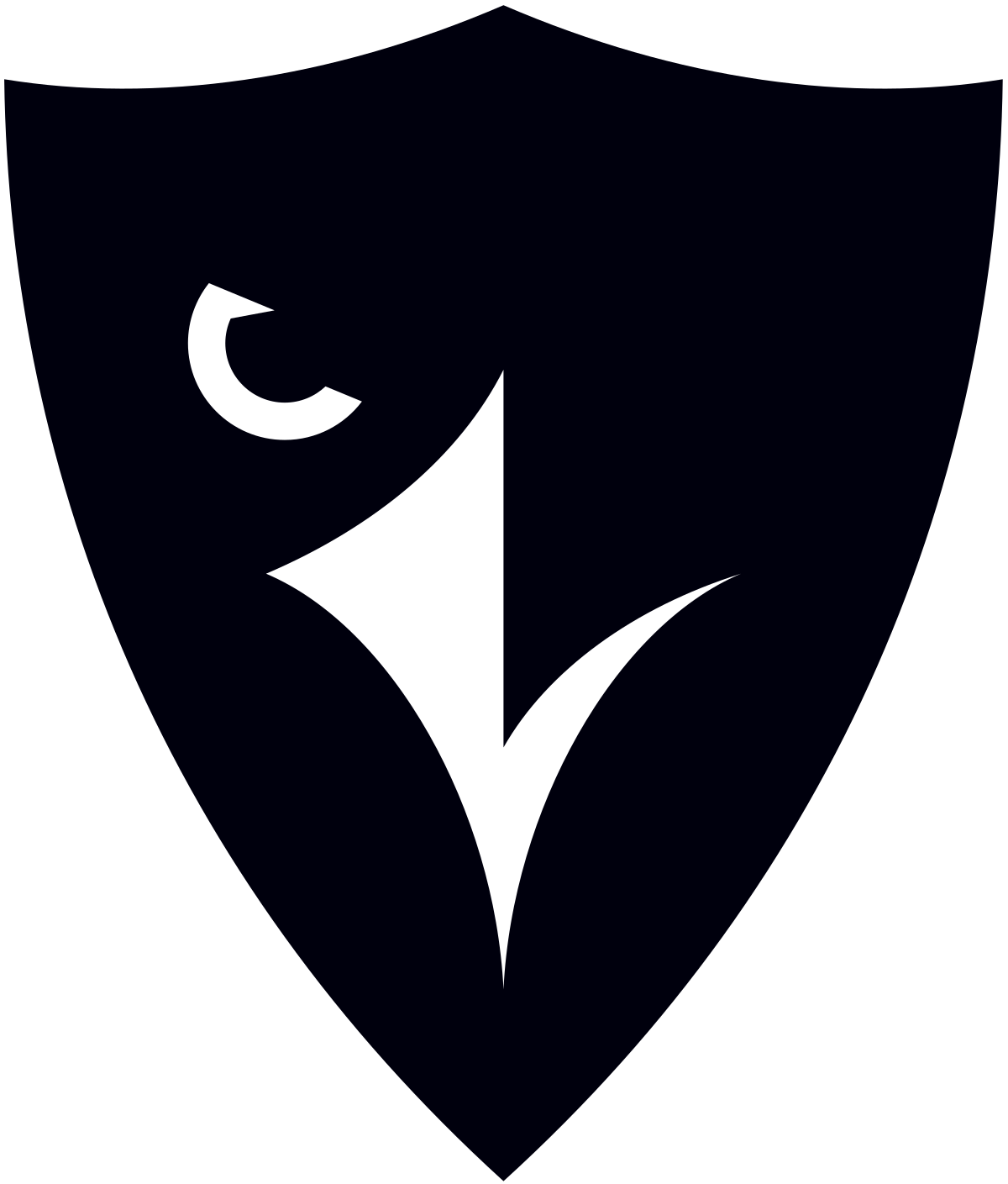 23
Field realities that may impact you:
Placements are never guaranteed, but we enjoy very positive relationships with multiple organizations.  Our timelines match the deadlines set by multiple organizations. 
Increasing pressure on agencies to place students – there may be other candidates from other schools
‘Turn backs’ can and do happen due to unexpected changes in the setting
Need to balance proactivity (push) with the reality of the agency’s internal process.  A slow response does not equal a poor placement or a lack of interest in the placement.
Field Realities that may impact you:
24
Some students will confirm early, some quite late.  This is not a reflection of the quality of the placement.  More likely the process of the agency and/or the style of the placement contact person.
Field Supervisors are not paid nor compensated. The pace of their work and their realities are also changing.  
I rely on you to keep me aware of what’s happening, and we will plan a strategy together.  
Try not to panic if your application seems to stall.  Keep in touch with the Coordinator.
25
Large organizations, coordinators and trending organizations
Large organizations are increasingly assigning placement coordination to either a Human Resources professional, or a designated social work coordinator.
Students identify practice areas of interest in their application, but are not guaranteed matching in that area.  
Flexibility is needed. 
Timelines will be longer, due to multiple layers of process and interview.  I.e.  Internal committees, screening interviews, etc.  
Detail on exact supervisor, previous experiences etc. may not be available to you prior to being connected with the agency.
Where interest from students exceeds availability
26
Where student interest is excessively high, multiple Carleton applications can be sent and screening will be done by the agency.  This takes time.
You can choose to be part of this process, or simply choose another agency. 
Students who are unsuccessful in agency screening will need to be flexible around settings but will be placed again once they are advised that their application is not proceeding.
27
Shared interests
Keep in mind that the school and you have shared interests.
We both want to see you placed in an efficient manner, as soon as possible, with minimal turn backs, in a rich context of practice learning.
We cannot control the factors that may impact your placement process
Some students will apply to 2-4 agencies.  This is hard to predict, and if it is you, please be advised it is an expected part of what it takes to place MSW students in the current climate. 
You will be well-supported to navigate the process and find your placement
Realities
28
Placements cannot be guaranteed
No field site is required to offer field placements to our students 
No financial incentives 
Offered on a voluntary basis – when an applicant meets the placement criteria & when agency resources enable student involvement & supervision
May consider applicants from multiple institutions & programs
Availability can change
Why do agencies partner with the School? 
To support your education and the profession
Professional development  
Students contribute new ideas, knowledge, skills & energy to the organization
May be part of recruitment strategy
If a placement cannot be established for any reason, we will work with you to identify your options for deferral & staying on track with your degree progression, wherever possible, through alternative course sequencing.
The Placement Interview
29
Know the organization and be able to identify your areas/programs of highest interest
Review website thoroughly! 
A different kind of interview – you don’t have to qualify.  Balance your strength with your needs as a learner.
Demonstrate openness to learning and how past experience/education will support you to enter this learning environment.
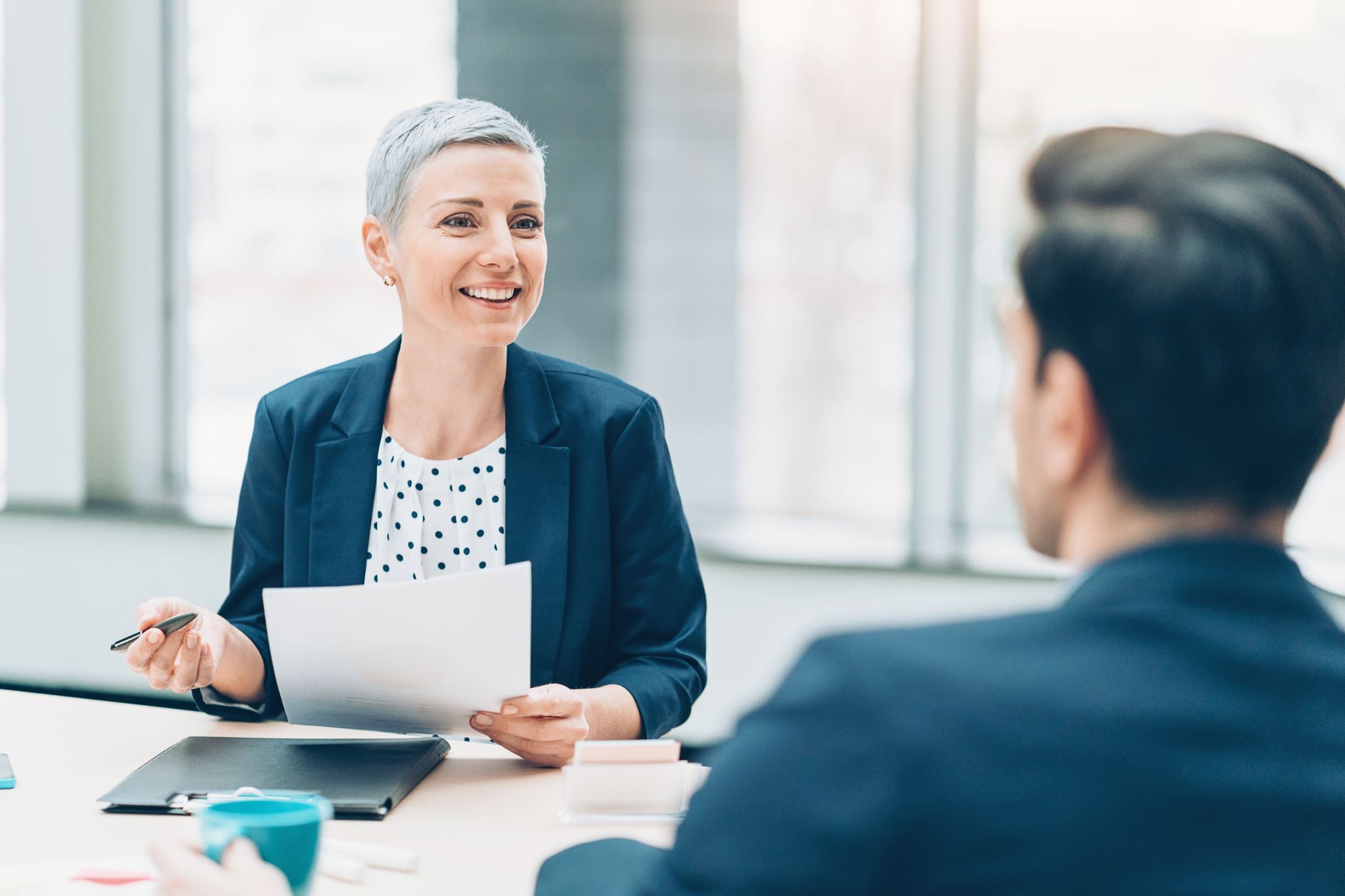 The Interview – hours etc.
30
You may be asked about start dates and end dates
“Do the math” and be ready to put forward a proposed plan for working your 450 field hours. 
You are available Monday to Friday (excluding time spent in field seminars) 
Fridays will be seminar and group work class until 2:30pm 
Be clear about your availability – evenings, weekends, daytime hours, long days
It is important to identify any scheduling accommodations required in your application form that you submit to the Coordinator and again at interview
Preparing for placement – Summer Term 2023
31
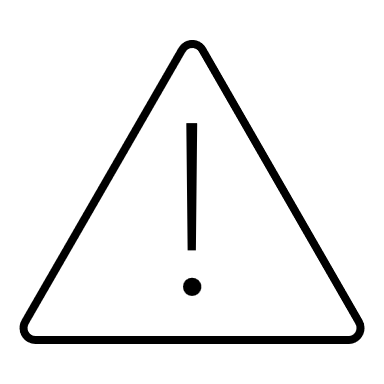 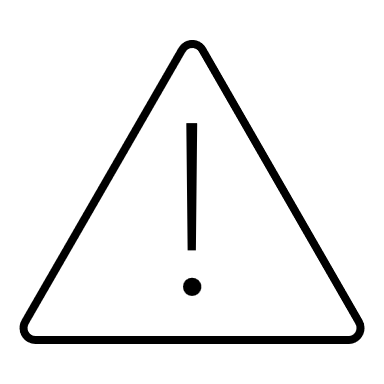 Calculate Hours in Advance
32
Exceptions
Extensions due to illness, bereavement etc. are possible if needed, but will require approval by practicum coordinator and the Faculty of Graduate and Postgraduate Affairs.  
Your faculty liaison will ask you to track hours throughout the placement.  
This is not a trust issue, but for your own protection.  
If you have concerns about achieving the full 450 hours, communicate directly with your liaison.  
A very rigidly surveiled accreditation standard.  There is no wiggle room on the 450 hours.
33
You’ve got an offer!Steps to Confirm:
34
Forms the Practicum Administrator
35
Pre-placement Requirements
Clarify and attend to all pre-placement requirements (police check, training, immunizations etc.)  

This is your responsibility.  Ask at your interview.

Mode of practicum (i.e in person, online or hybrid) 

Additional training may be required (online)
Police record checks can be applied for online. Start the process ASAP. Letters to support (if needed) are available by emailing the Practicum Administrator at SSW.Practicum.Admin@cunet.carleton.ca
36
Don’t forget to register!
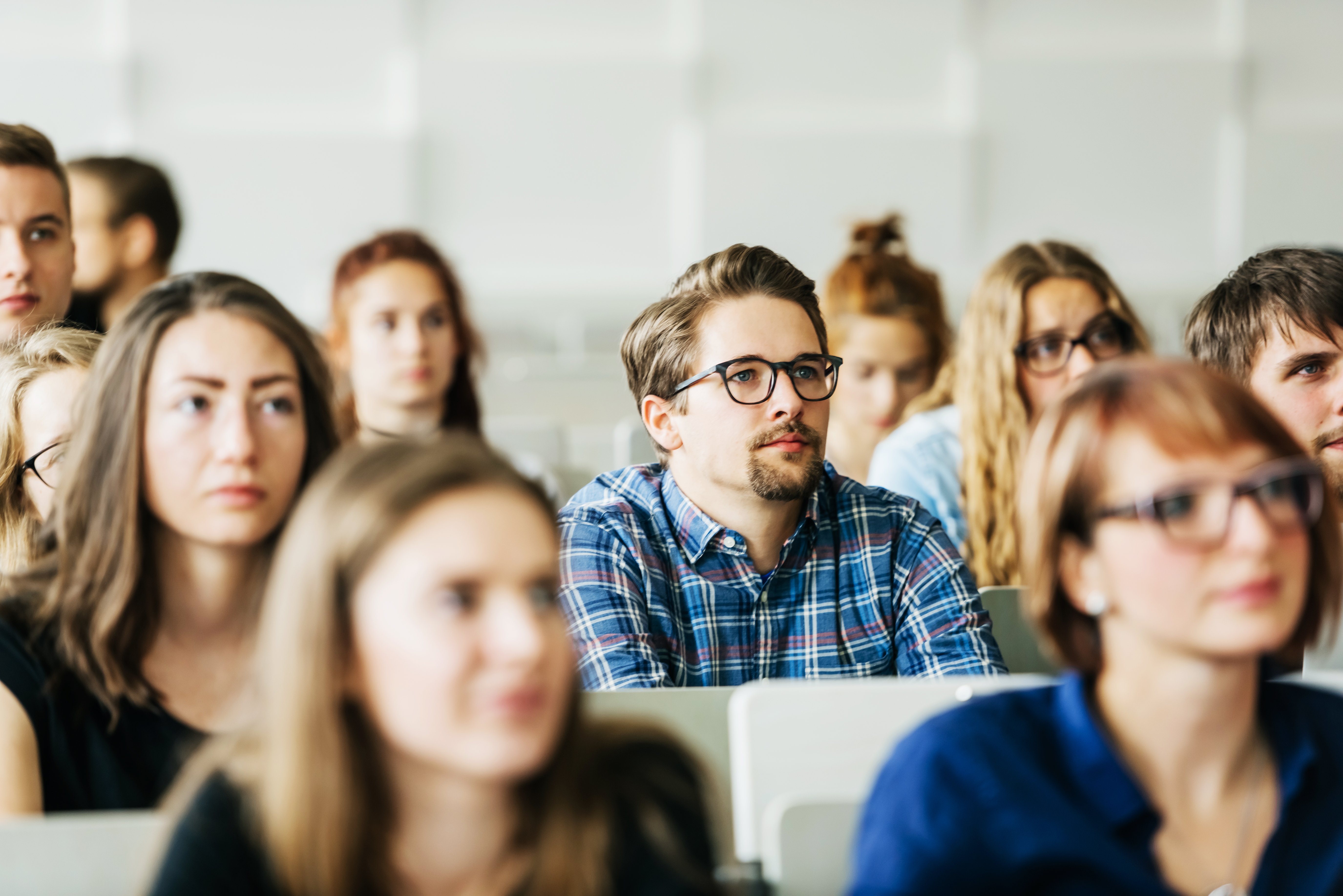 Seminar Summer 2023 Dates
37
Fri., May 12		9-11:00
Fri, May  26		9-11:30*
Fri., June 09     	9-11:00
Fri., June 23		9-11:00
Fri., July 7		 	9-11:30*
Fri., July 21	   	9-11:00
*Supplemental Support component 11:00 – 11:30
A note about field supervisor requirements
38
Field component of the degree is part of the accredited curriculum
**CASWE Accreditation standards for field may impact on whether or not your chosen placement setting can be approved
MSW II field supervisors  “will typically hold a BSW or MSW degree from an accredited School of Social Work”
Non-social work supervisors can be approved, but learning opportunity must be aligned with learning objectives (see manual)
All Faculty Liaisons are MSW social workers, and play a role in providing social work supervision if needed.
Matching Policies Section 4.2 of the MSW Practicum Manual
39
Students are permitted to apply to one setting at a time only.  Once you apply to a setting, you will not be offered alternative options
Please fully review the placement information & website 
In electing to apply, you are demonstrating your full commitment to proceeding with the setting

Students are not permitted to withdraw from a confirmed placement for another opportunity at a later time.
[Speaker Notes: Once you have accepted a placement, you are not permitted to change your placement setting.]
Matching Policies Section 4.2 of the MSW Practicum Manual
40
Students are not to reach out to agencies to inquire about field placements unless permission has been received in advanced from a Practicum Coordinator
Specific request of field sites
To ensure a fair and equitable process for all students
Can jeopardize placement opportunities for that student and others
Practicum Coordinator
Student
41
Accommodations
Flexibility & openness to a range of settings
Check email regularly, prompt responses & ongoing communication
Research setting, tailor cover letter, proof-read, send in Word format. CU email only.
Prepare for interview (references)
Finalize placement 
Read manual & term info
Field capacity, policies and curriculum
Respond to applications
Oversee matching process
Send your application forward to agency & support placement process as needed
Provide forms & ongoing information
Link you with FL and seminars
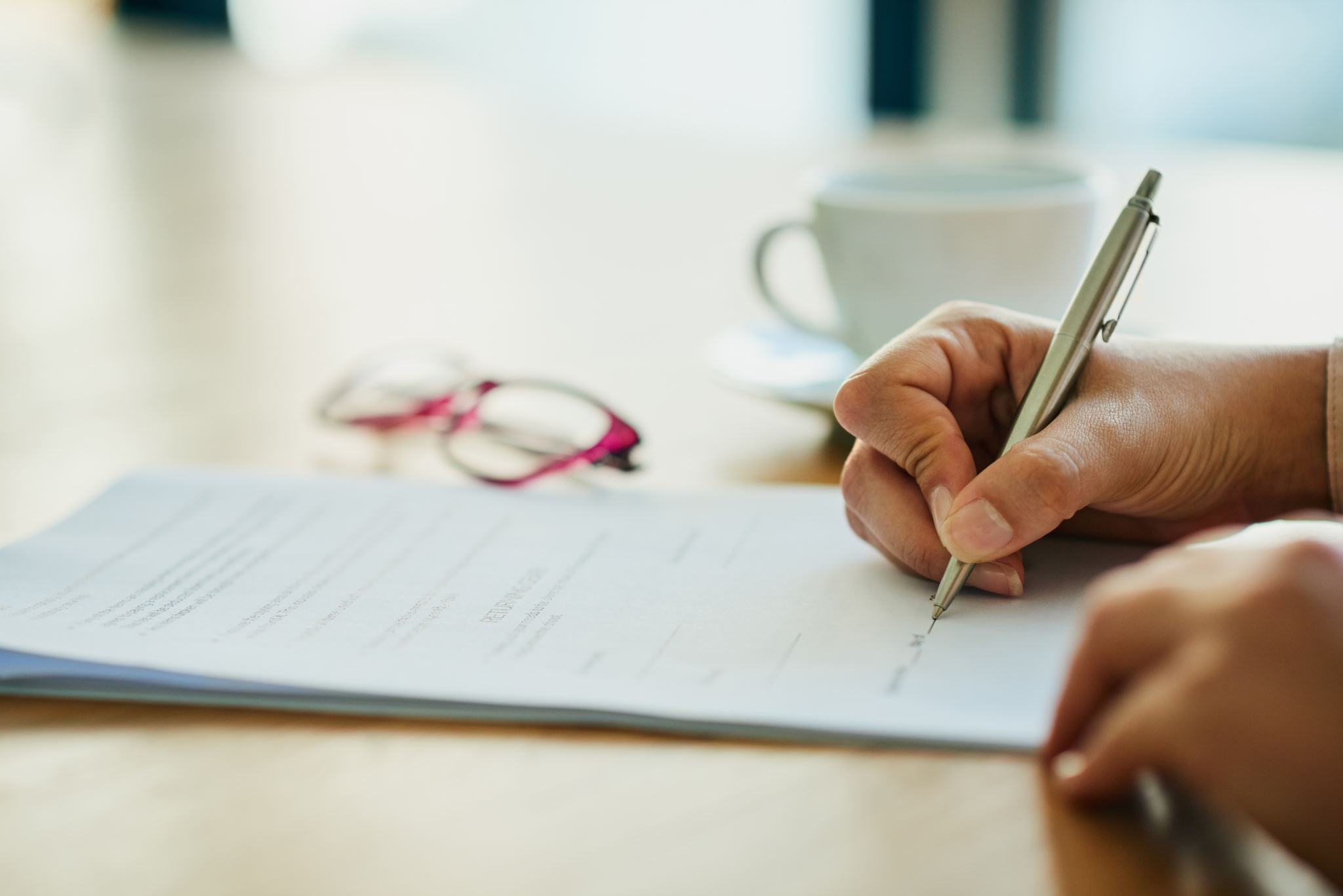 Learning Contract: Why?
42
Highlights that the purpose of the placement is the student’s learning
Basis for accountability
Evidence of learning relative to curriculum outcomes
Establishes baseline against which progress and development is measured. 
Safeguards the student
The Learning Contract
43
Exemplar appears in MSW Manual
Template posted on Practicum Hub
Learning Contract is drafted by student once placement is confirmed
Within two weeks, consult with Field Supervisor, make adjustments and make available to faculty liaison. 
Draft reviewed at on-site Consultation with Faculty Liaison and finalized shortly after
Integrate the qualitative feedback from SOWK 5001
44
The qualitative feedback on your practice development in 5001 (Interpersonal Practice in Social Work) will contain valuable information about your learning needs on placement.
You are strongly encouraged to integrate this feedback in your learning contract.
Interpersonal skills have relevance to all areas of practice
Research
Policy Practice
Community Development
Direct practice

Your faculty liaison will engage you in a discussion of how your practice learning needs can be addressed as part of your placement.
The Social Work Learning Contract
45
46
47
48
Why make a strong learning contract?
49
50
Theory-to-Practice Assignments and CuPortfolio
SOWK 5607 CUPortfolio Page
51
A collection of evidence of learning on placement including identification of transferable skills and a final reflection on power and powerlessness in practice
Placement setting description is to be approved by field supervisor for sharing in closed intranet site for future students – to familiarize them with options in field
CUPortfolio Collection (end of program) created and saved at the end of placement.  
 Details in hard copy and digital format will be provided by faculty liaison.
Full details are located in MSW Practicum Manual, and technical instructions located on Practicum Hub website.  

Example portfolis: 
 https://cuportfolio.carleton.ca/view/view.php?t=fkg80UjvPyOo7XuK5dt1
https://cuportfolio.carleton.ca/view/view.php?t=QXLV8b0OPm2JW5f6spyC

Evaluated by Faculty Liaison 
Assessed for Content and Design/Communication
Portfolio Contents:  Practicum II
Organization and practice setting description
Identification of transferable skill and competencies
Learning contract
2 excerpts from previous theory-to-practice assignments
Final Reflection on Power (400 words)
Creation of portfolio collection (entire program) and submission
Portfolios are assessed for Content and Design/Communication
Satisfactory/Unsatisfactory
53
Evaluation Forms
54
Students who:

Present themselves professionally 
Are prepared – have researched setting & area of practice (demonstrated by application/interview)
Are able to speak about their relevant skills & experience
Demonstrates initiative – follows up / organized / able to answer questions about the placement requirements   
Are enthusiastic and have a positive attitude
Are open to learning 
Student’s learning interests in line with what the setting can offer 
Self-directed – takes initiative for own learning
What field supervisors say they look for…
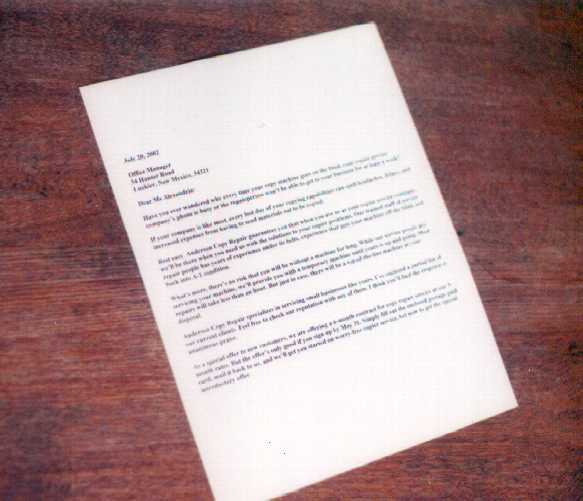 Finally
Letters to confirm your MSW degree are available from the School.
All final documentation must be submitted first, and grade recommendation by faculty liaison complete.
All requests to Mehak Aziz:
Letter to confirm degree
Letter to OCSWSSW (The College)
Letters are NOT provided unless you request them.
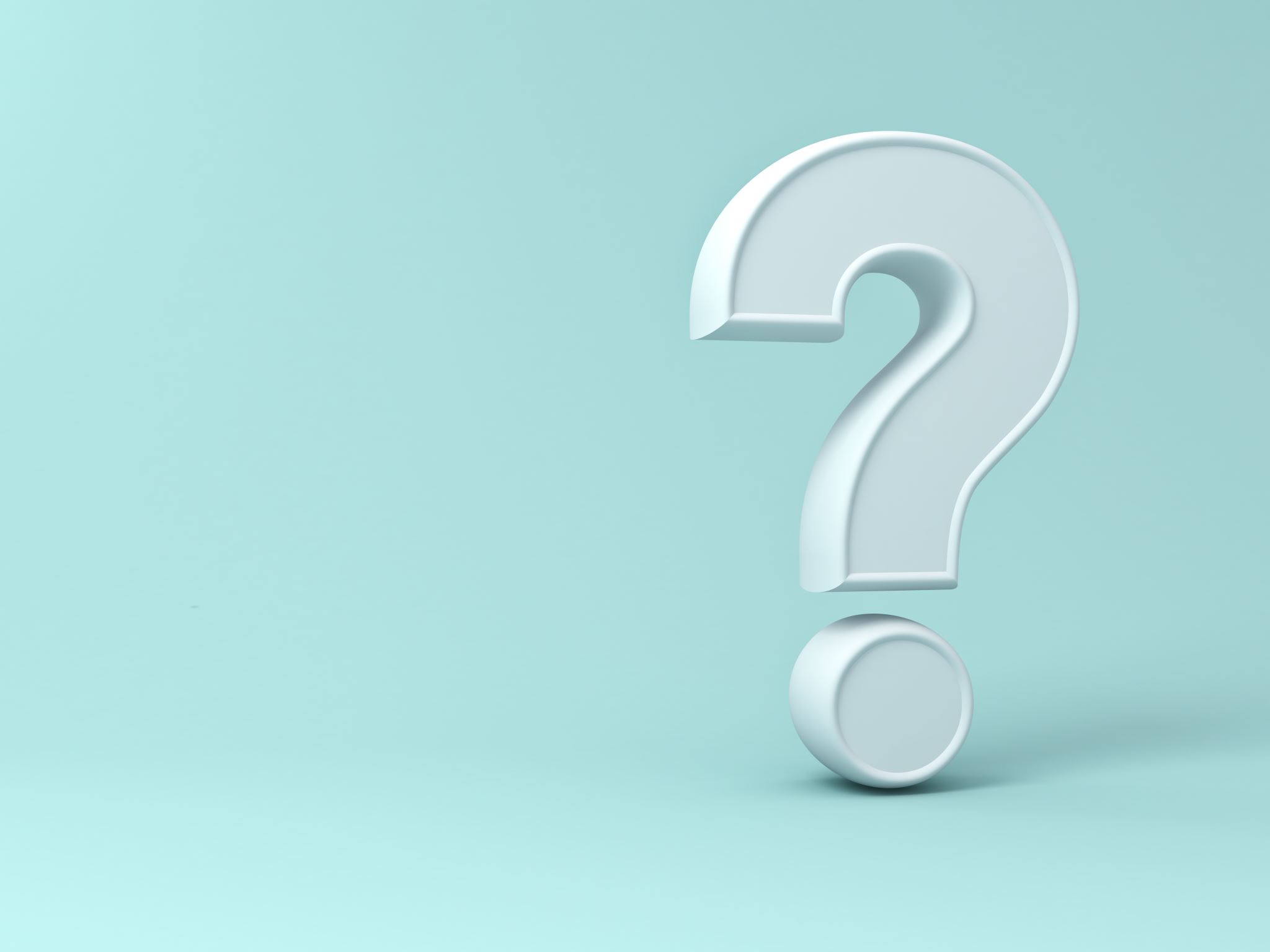 56
Questions?
You can reach me at Allison.everett@Carleton.ca